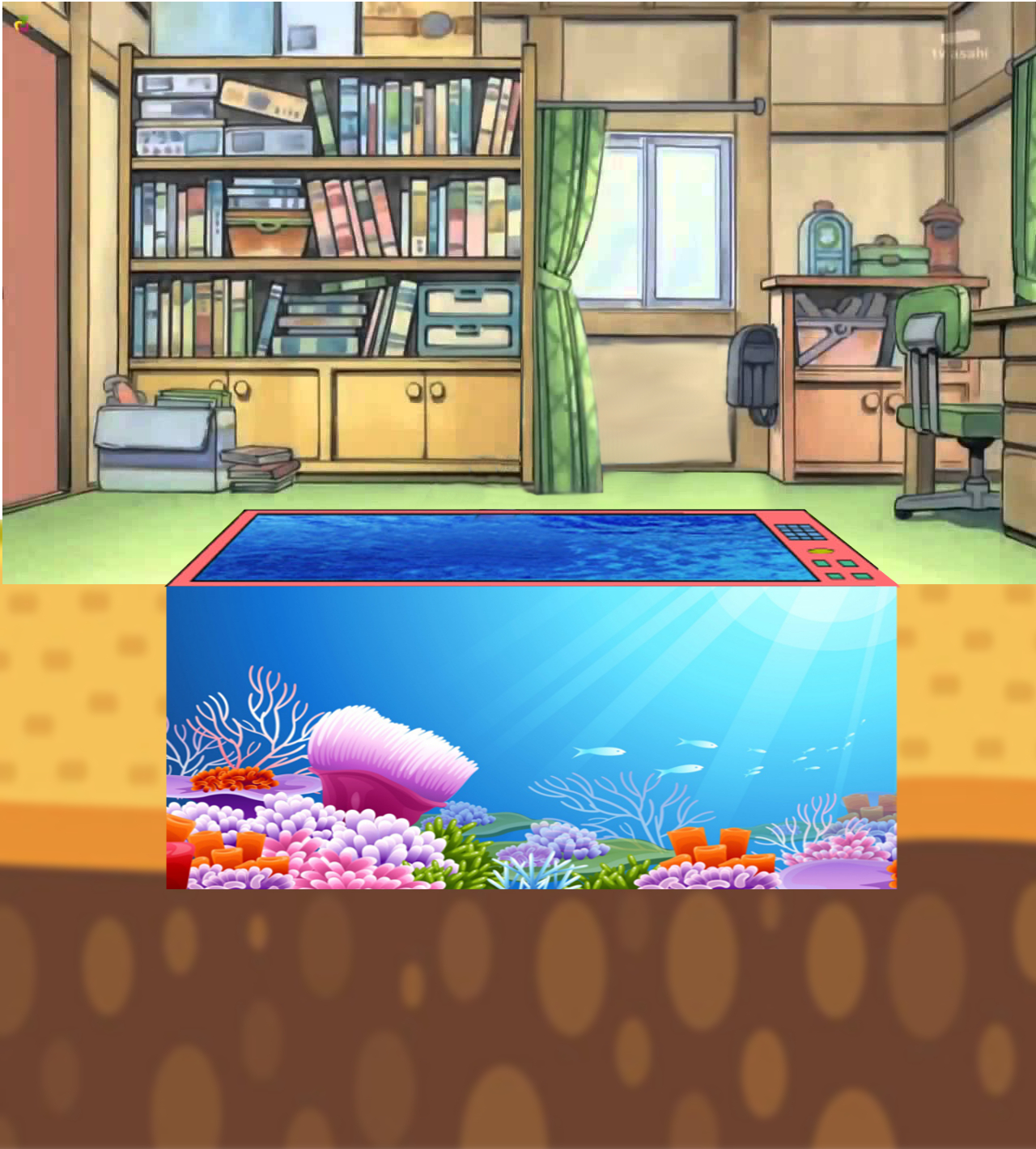 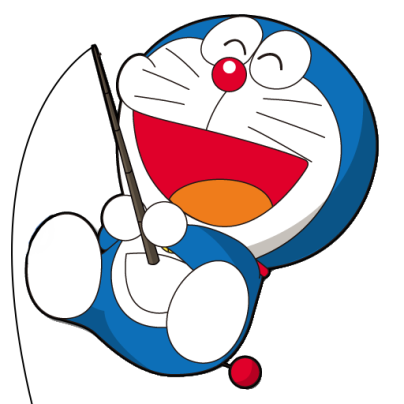 DORAEMON CÂU CÁ
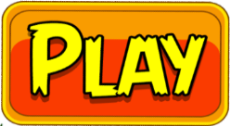 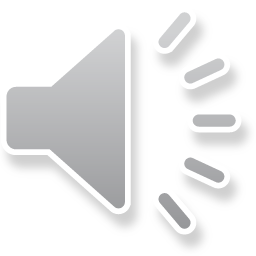 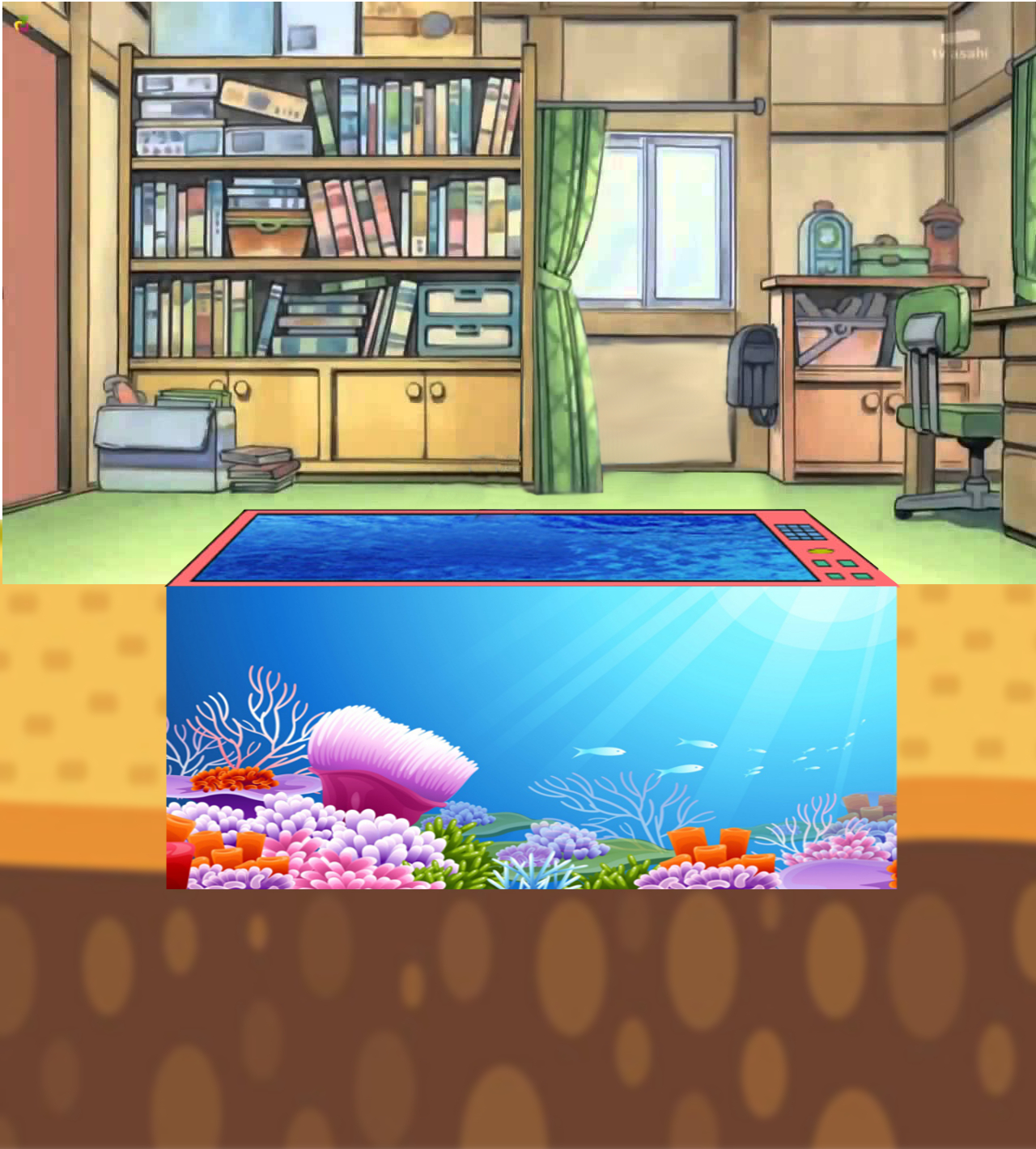 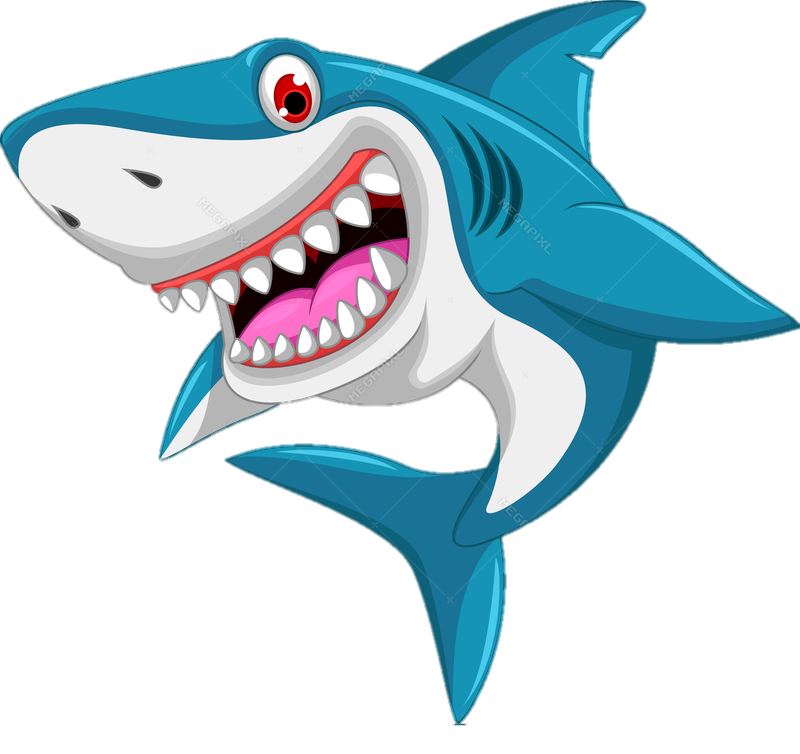 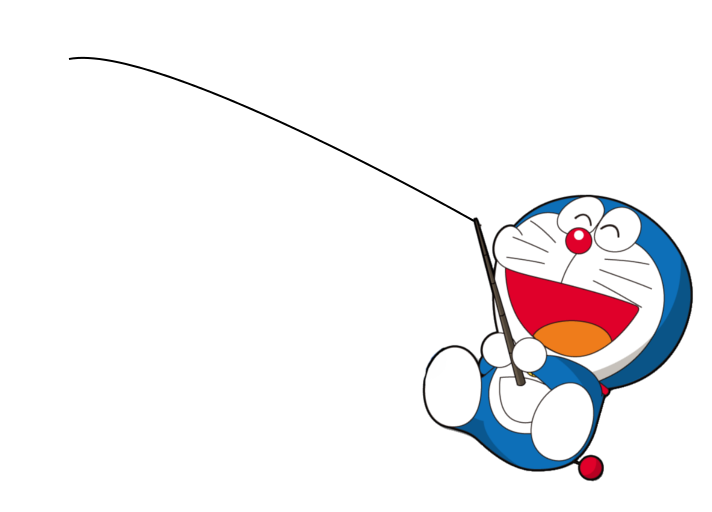 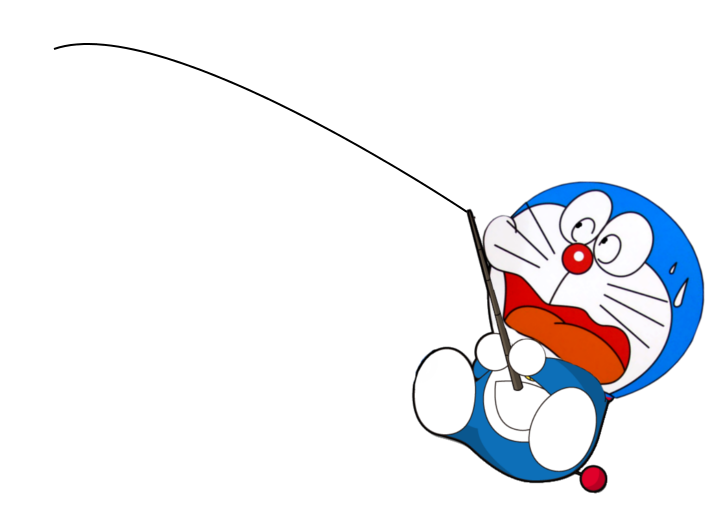 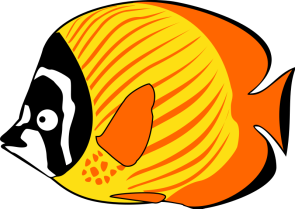 GIỎI QUÁ
Bắt đầu!
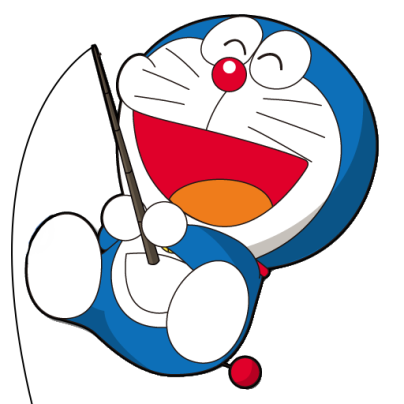 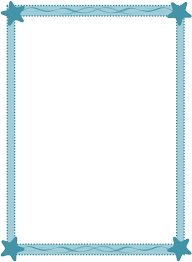 TIẾC QUÁ
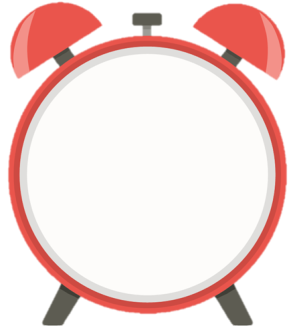 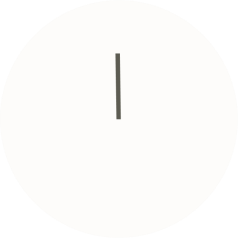 HẾT GIỜ
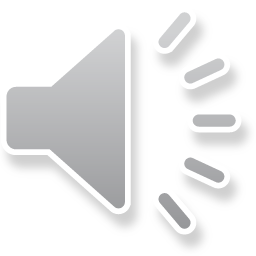 Đường gì mà có đường ray
Xình xịch tàu chạy đêm ngày bạn ơi
A. Đường sắt
B. Đường biển
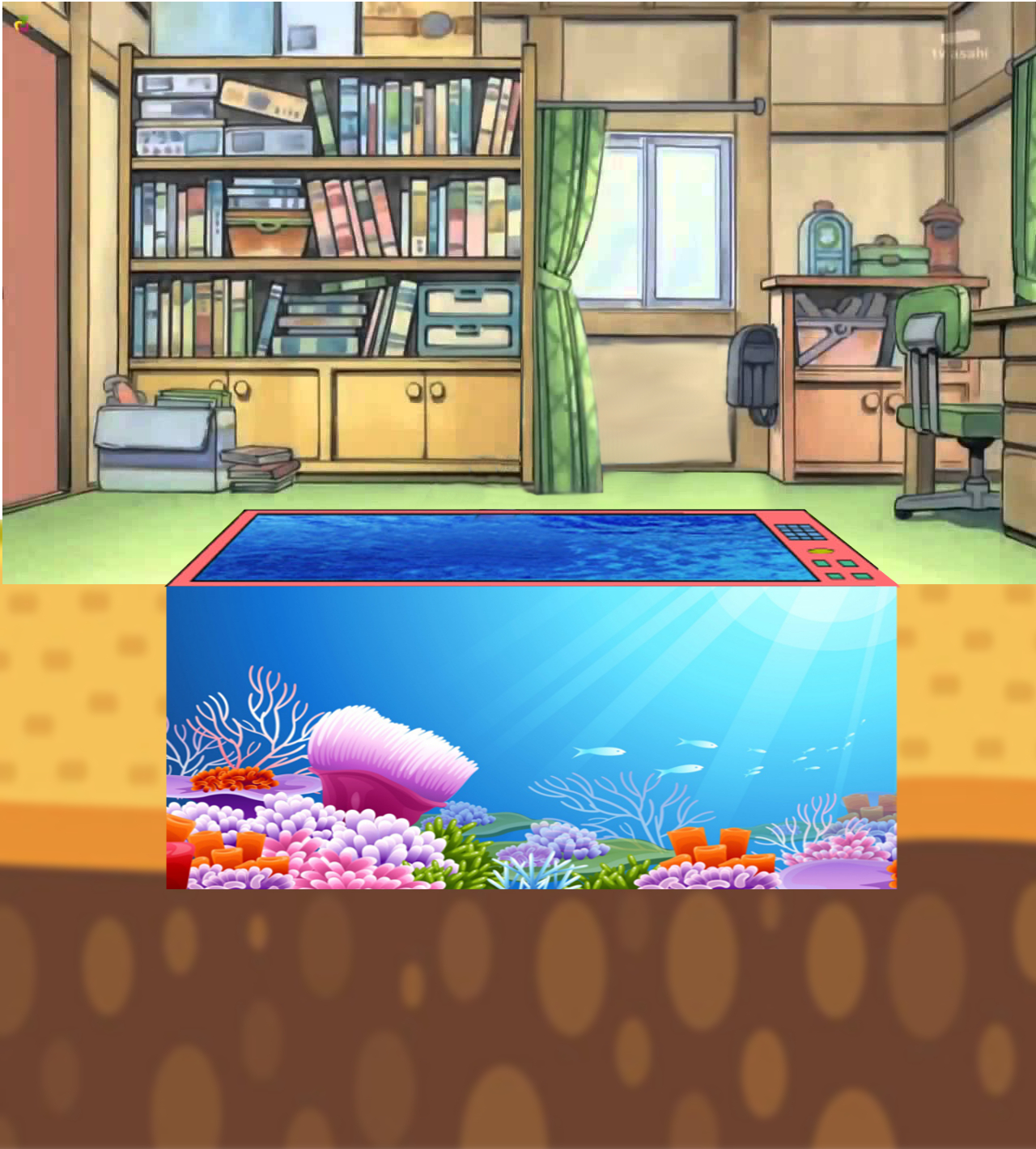 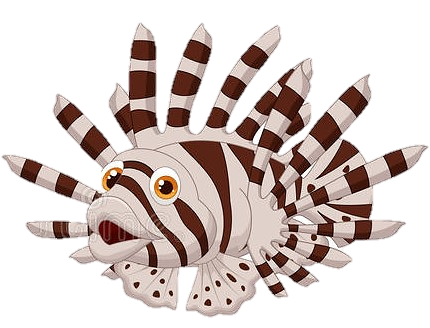 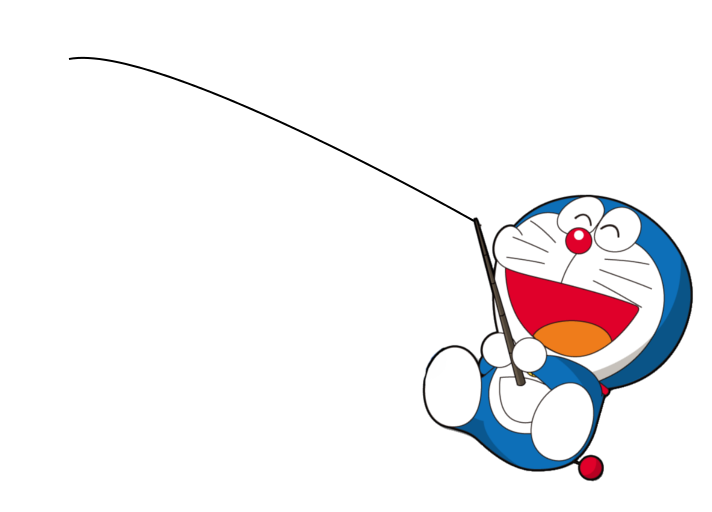 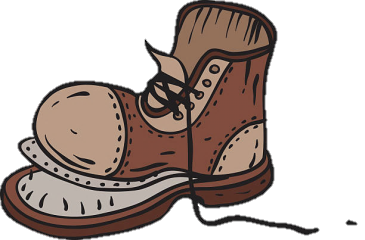 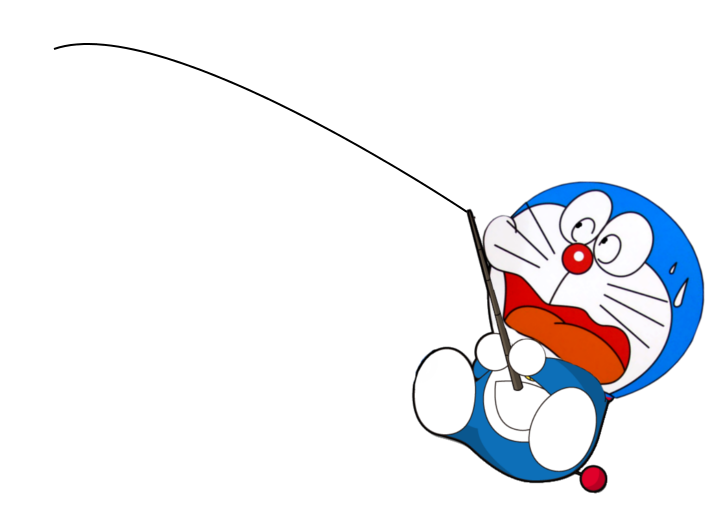 GIỎI QUÁ
Bắt đầu!
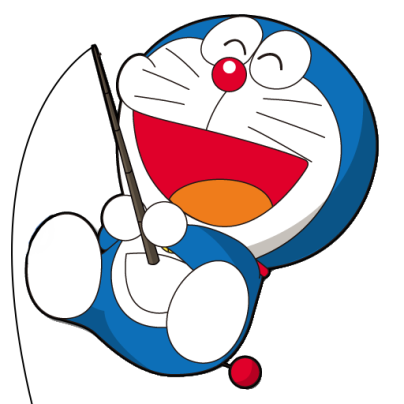 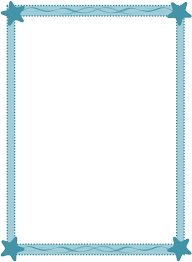 TIẾC QUÁ
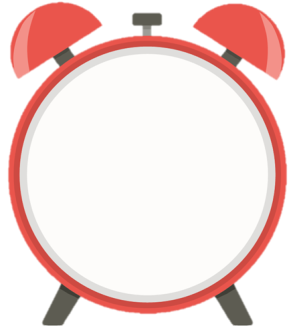 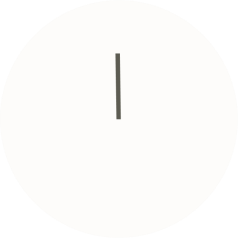 HẾT GIỜ
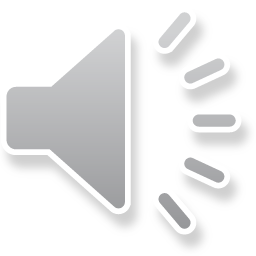 Đường gì ở tít trên cao
Máy bay lên tận vì sao đường gì?
A. Đường hàng không
B. Đường bộ
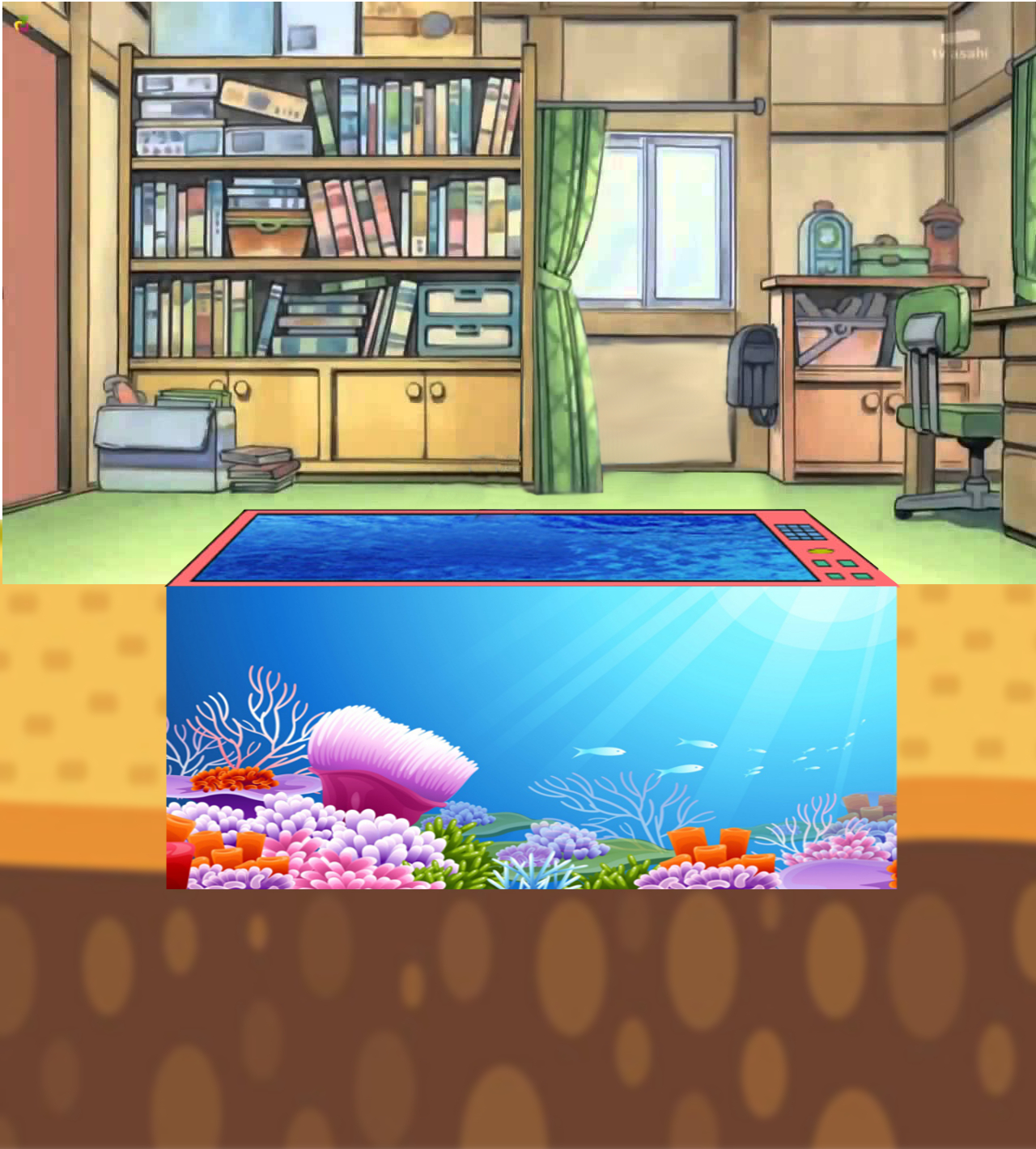 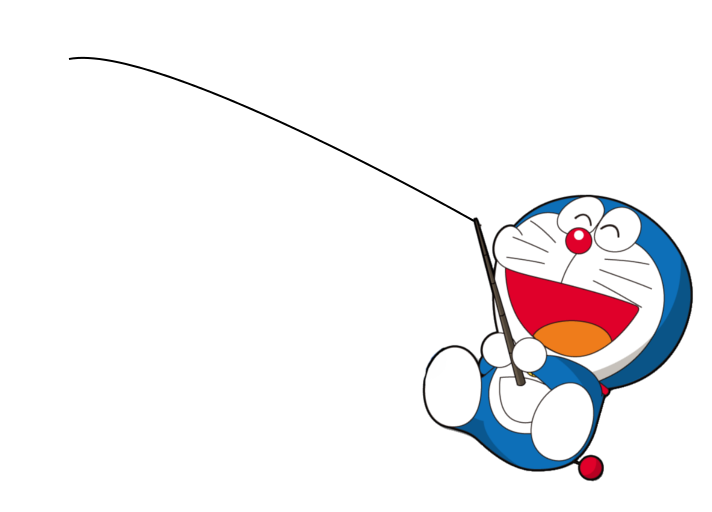 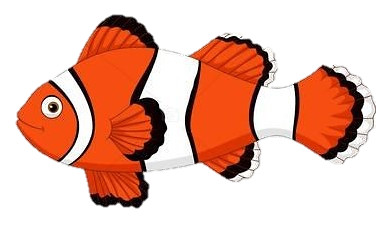 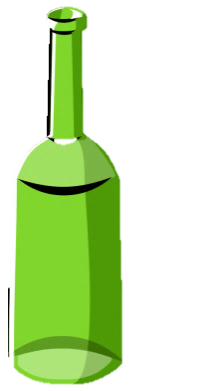 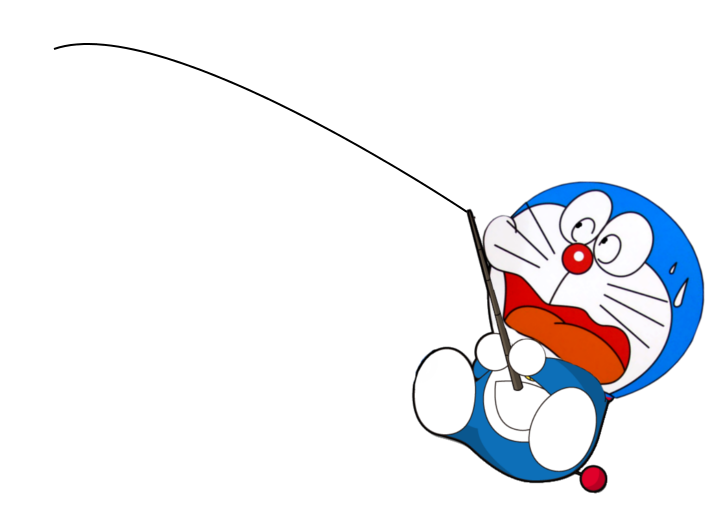 GIỎI QUÁ
Bắt đầu!
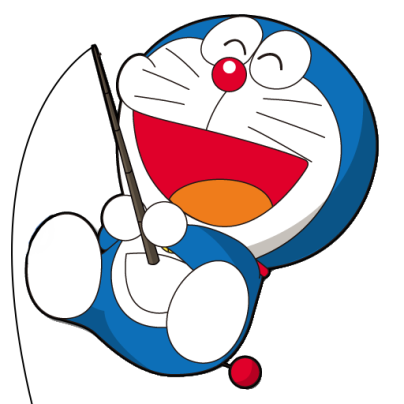 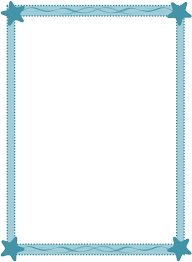 TIẾC QUÁ
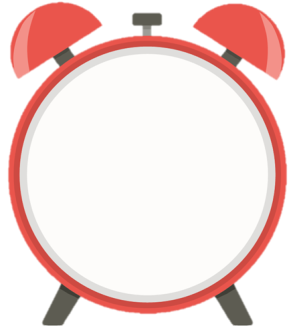 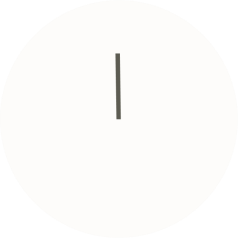 HẾT GIỜ
Xe bốn bánh
Chạy bon bon
  Kêu bíp bíp
 Là xe gì?
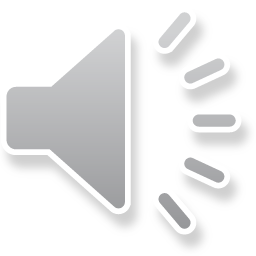 A. Xe máy
B. Ô tô
Bài 15: Ôn tập chủ đề cộng đồng địa phương
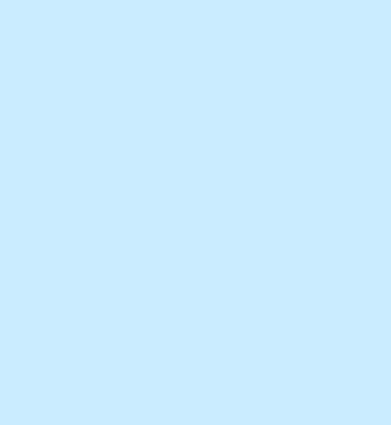 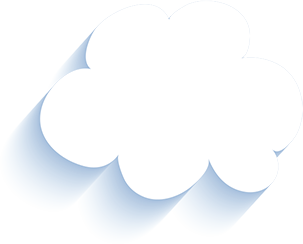 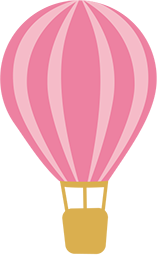 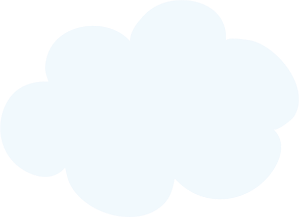 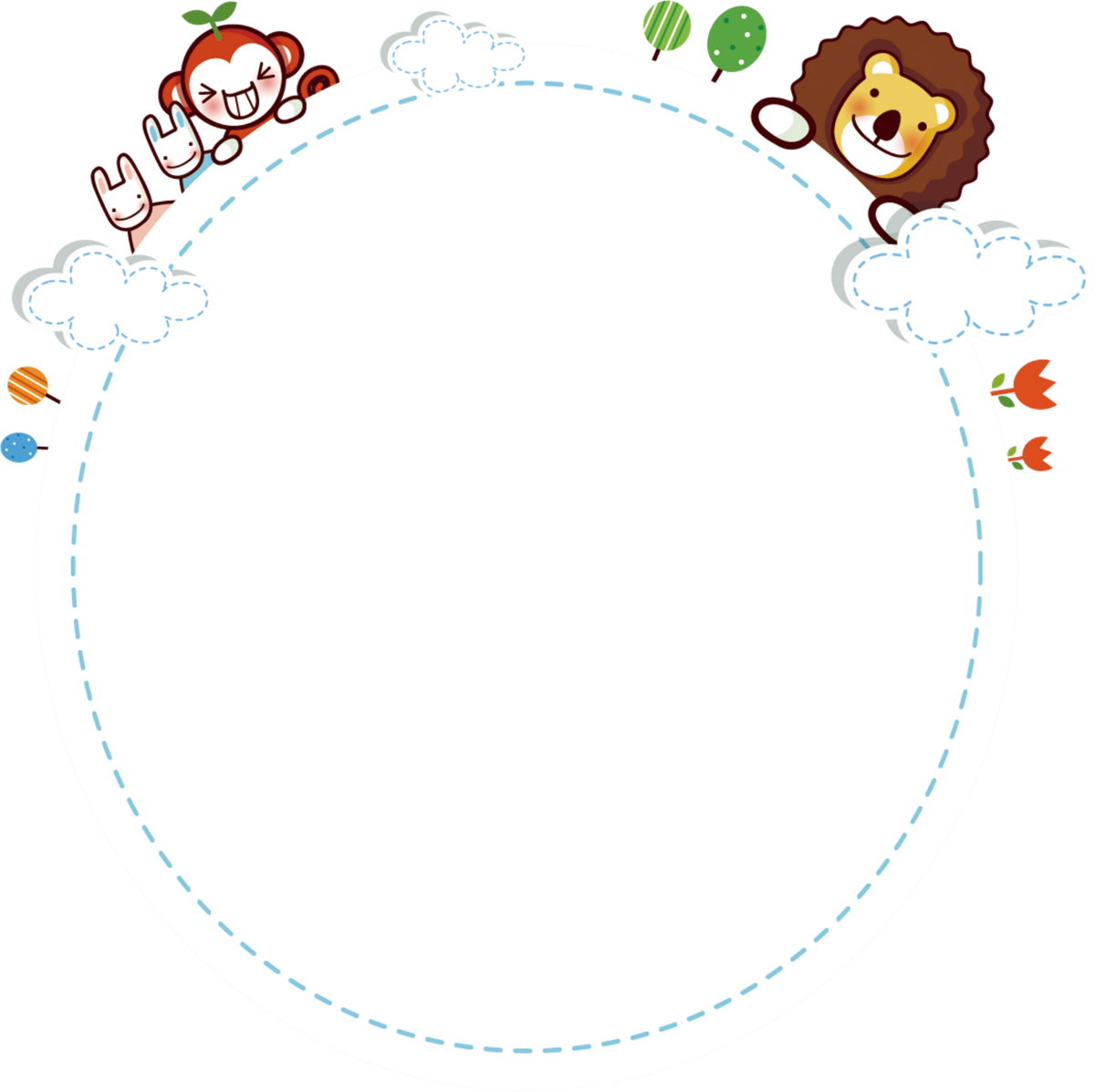 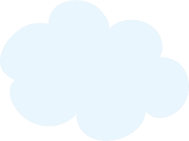 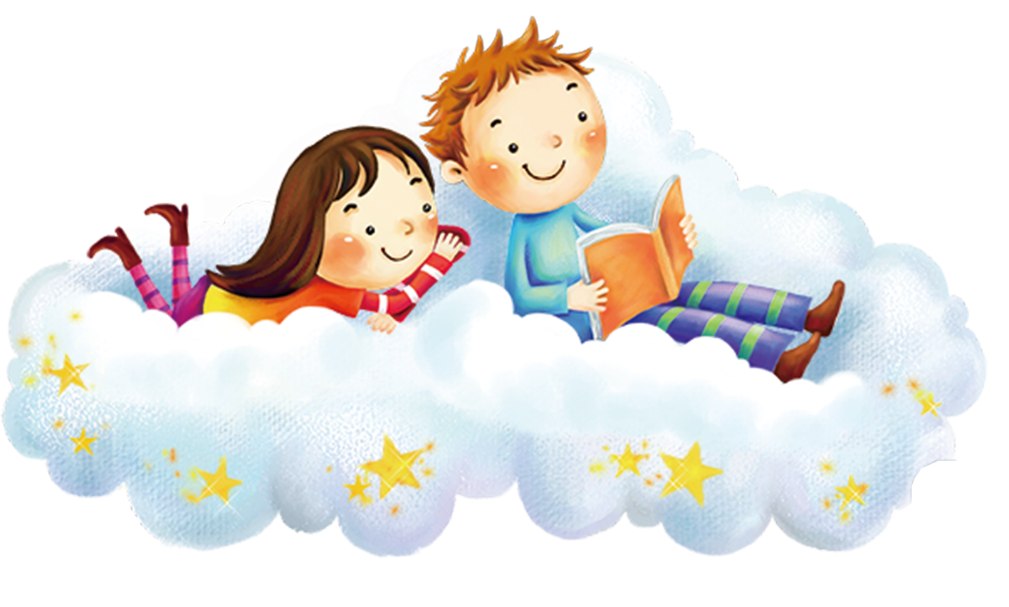 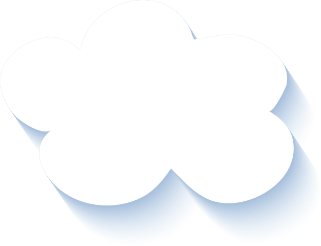 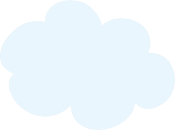 Tiết 1
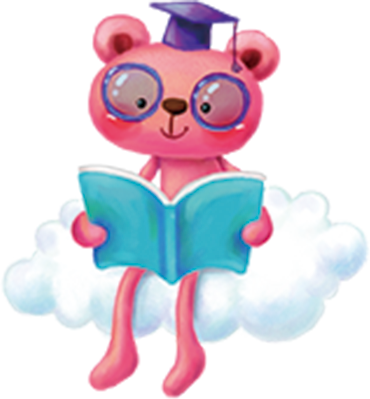 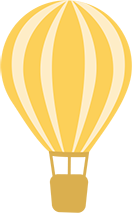 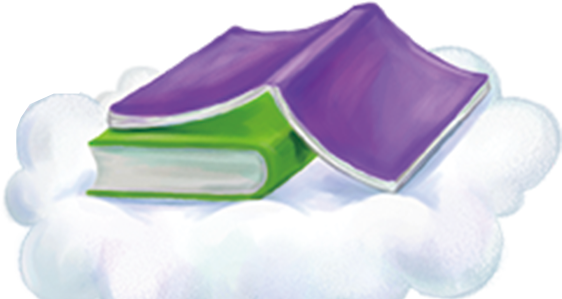 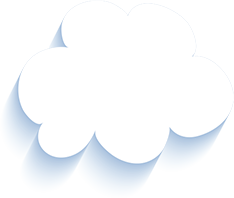 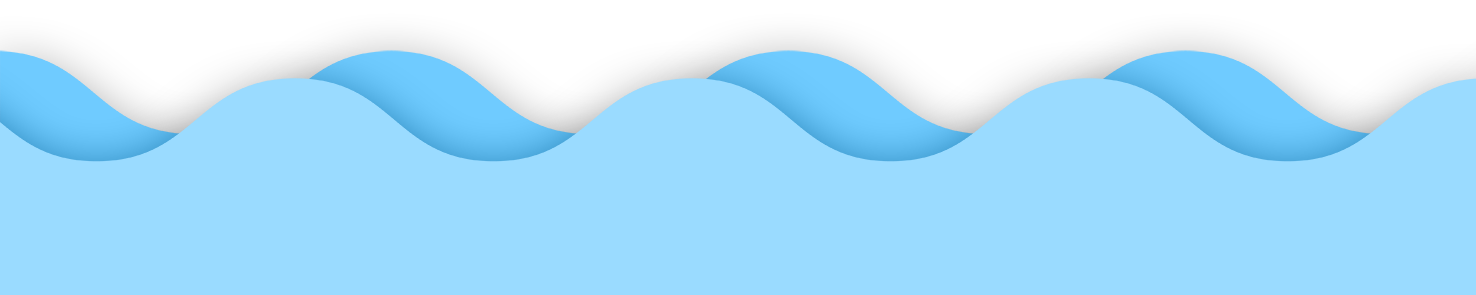 Hoạt động thực hành
Cùng hoàn thành sơ đồ sau
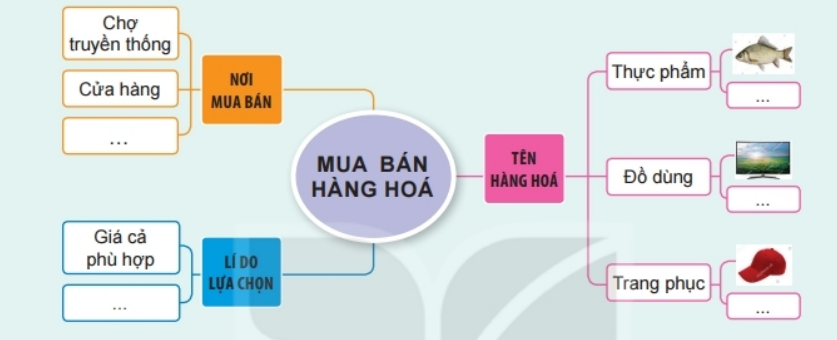 Thịt
Siêu thị
Tủ lạnh
Chất lượng tốt
Quần áo
Khi cùng mẹ đi chợ mua thực phẩm, đồ dùng cần thiết , em sẽ lựa chọn hàng hóa nào?
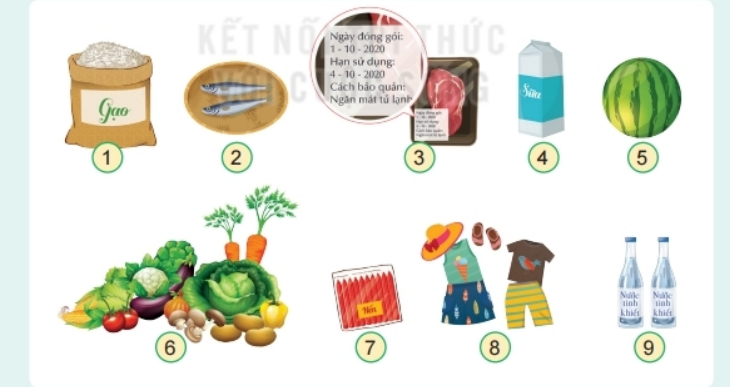 Khi lựa chọn hàng hóa em cần lưu ý điều gì?
Mẫu mã
Chất lượng sản phẩm
Giá cả
[Speaker Notes: Bài giảng thiết kế bởi: Hương Thảo - tranthao121004@gmail.com]